2° WORKSHOP
DO PROFMAT
1° ENCONTRO 
DE MATEMÁTICA
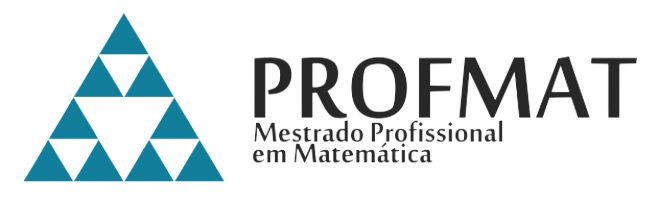 1° ENCONTRO
DA MATEMÁTICA
U F O B
Brincar com a Matemática
7 e 8/11/2024
Título do trabalho
Autor, Universidade, e-mail
Introdução
Construir aqui seu texto
Construir aqui seu texto
Metodologia
Construir aqui seu texto
Considerações
Construir aqui seu texto
Referências
Resultados e discussão
Seguir as normas da ANBT
Construir aqui seu texto
Realização
Apoio
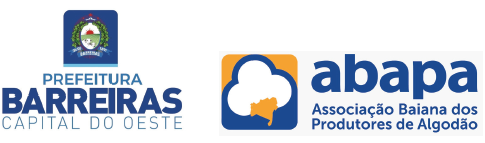 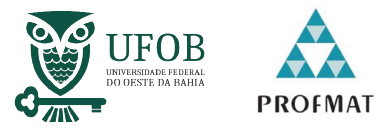